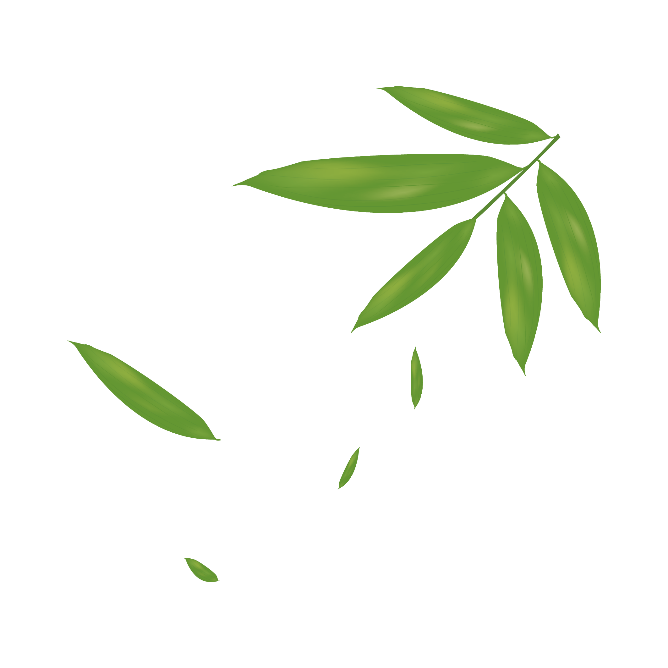 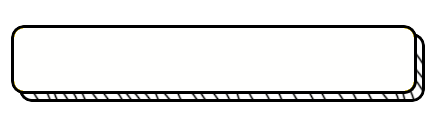 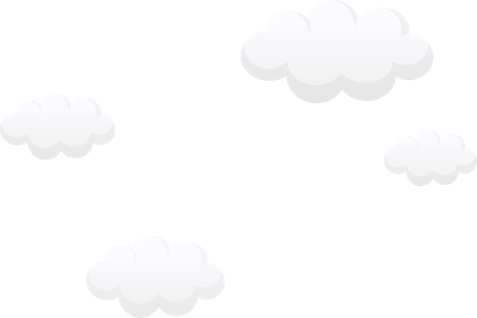 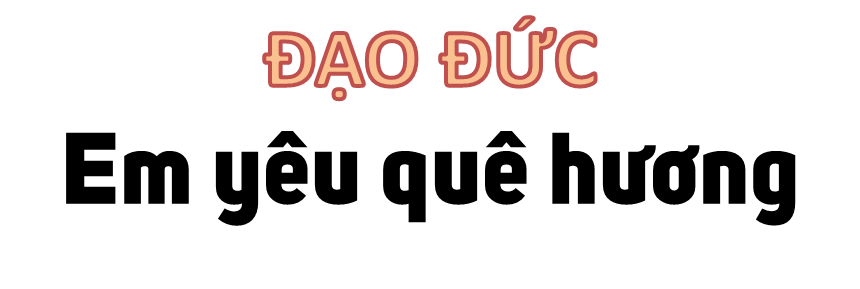 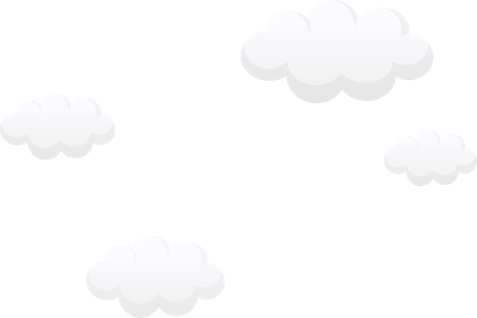 EM YÊU HÒA BÌNH
(TIẾT 2)
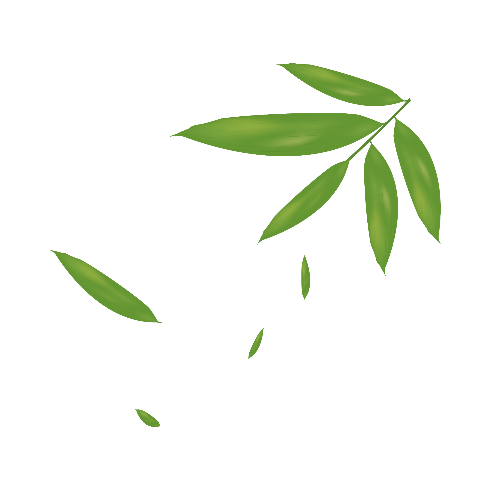 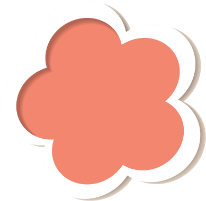 1
MỤC TIÊU
Biết giá trị của hòa bình; trẻ em có quyền được sống trong hòa bình và có trách nhiệm tham gia các hoạt động bảo vệ hòa bình.
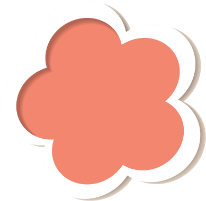 2
Tích cực tham gia các hoạt động bảo vệ hoà bình phù hợp với khả năng do nhà trường, địa phương tổ chức
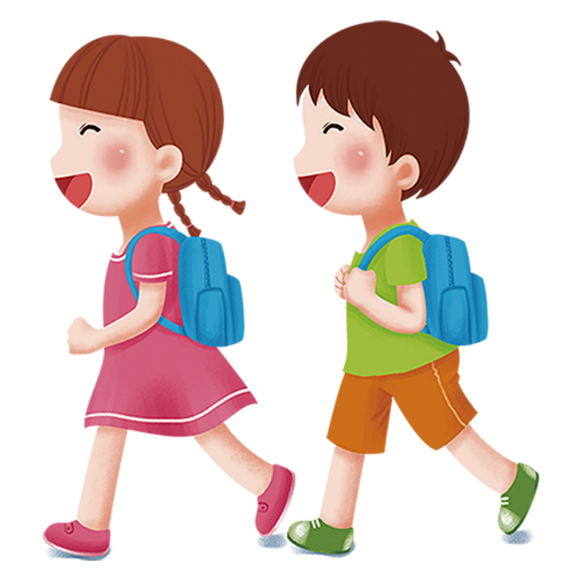 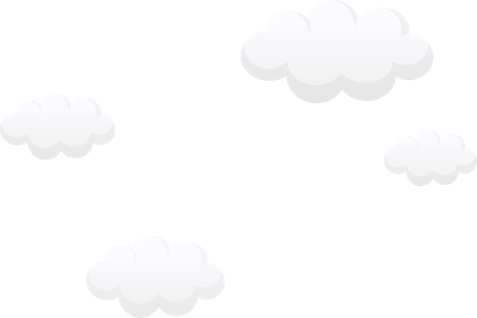 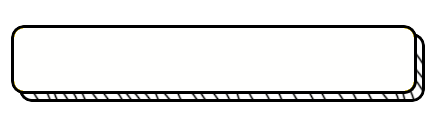 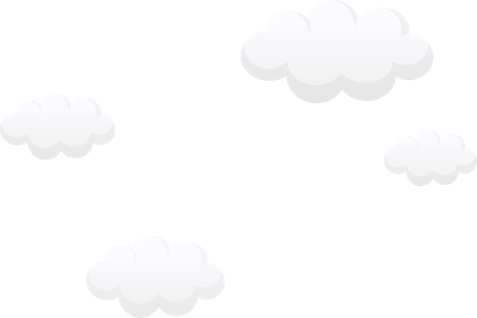 KHỞI ĐỘNG
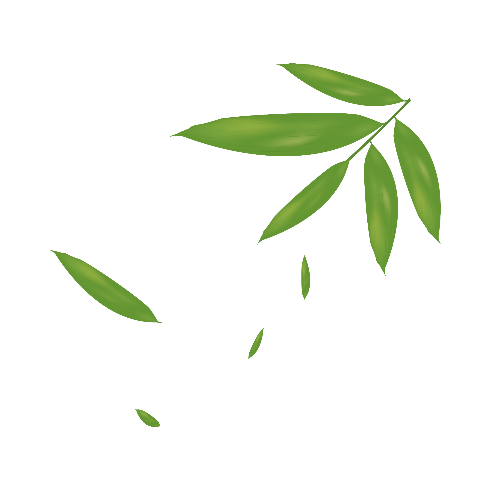 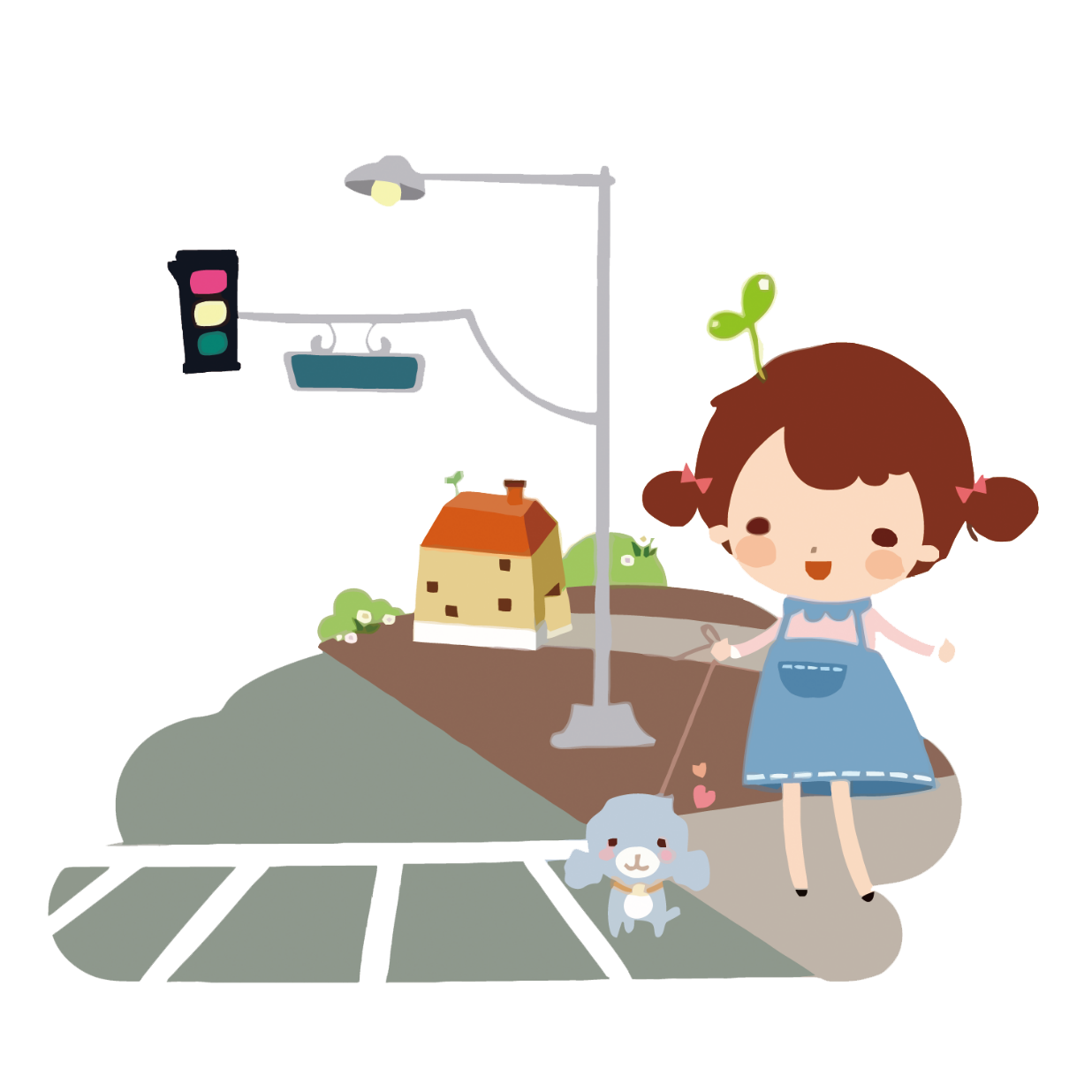 KHỞI ĐỘNG
Câu 1: Chiến tranh gây ra những hậu quả gì?
Câu 2: Bày tỏ ý kiến 
(Điền Đúng / Sai)
a. Những người tiến bộ trên thế giới đều đấu tranh cho hòa bình.
Đ
b. Chỉ trẻ em các nước giàu mới có quyền được sống trong hòa bình.
S
c. Chỉ nhà nước và quân đội mới có trách nhiệm bảo vệ hòa bình.
S
d. Chiến tranh không mang lại cuộc sống hạnh phúc cho con người.
Đ
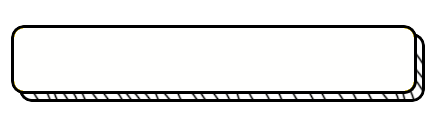 KHÁM PHÁ
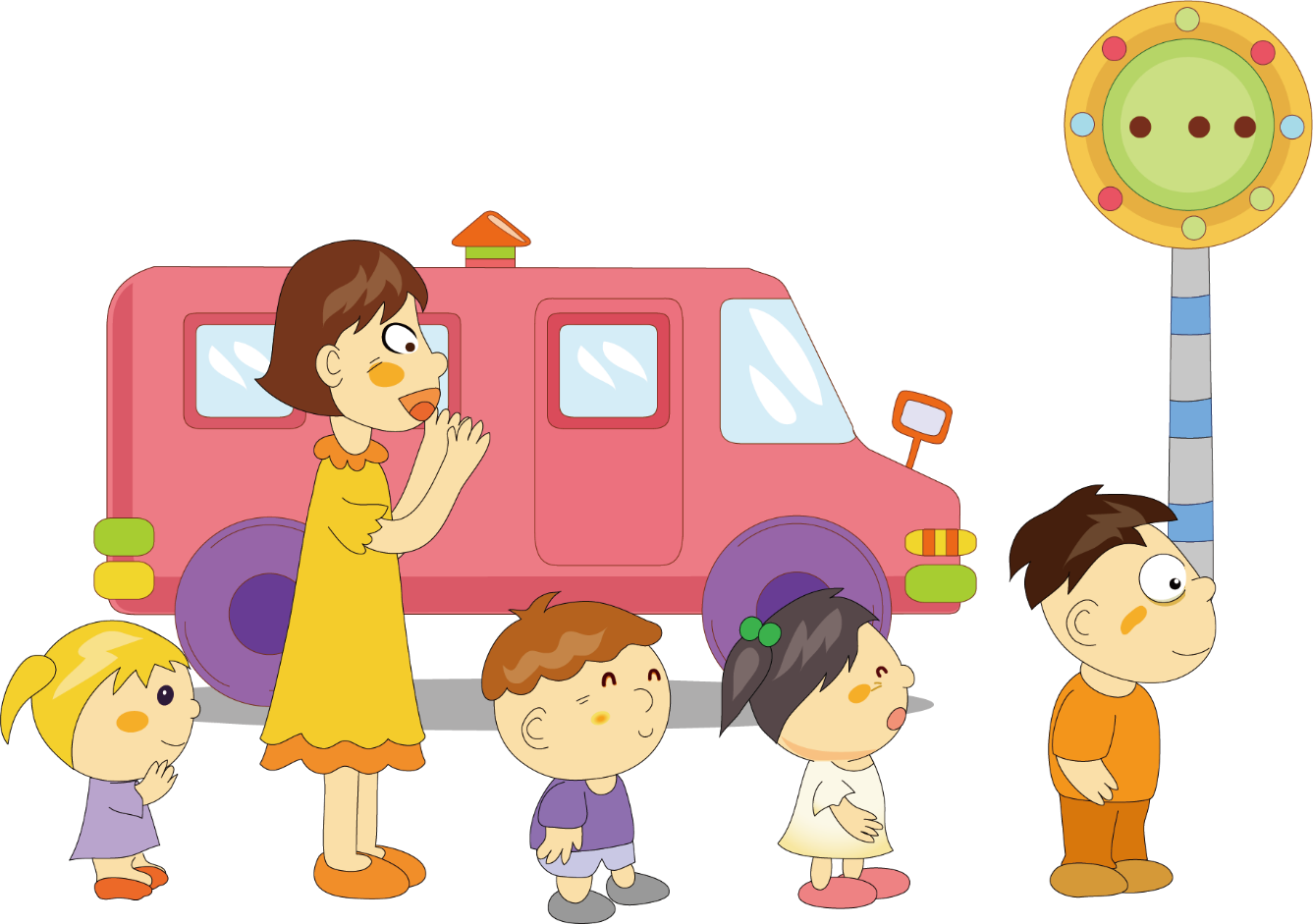 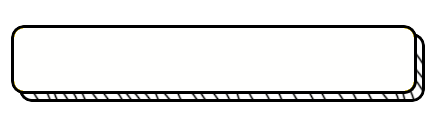 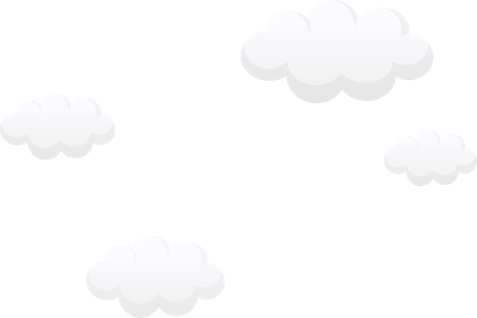 Hoạt động 1: Trưng bày và giới thiệu các tư liệu                            	    đã sưu tầm
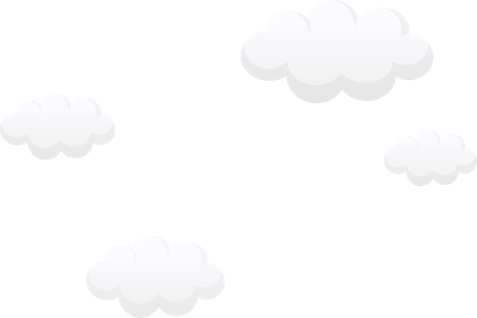 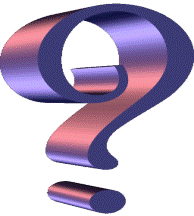 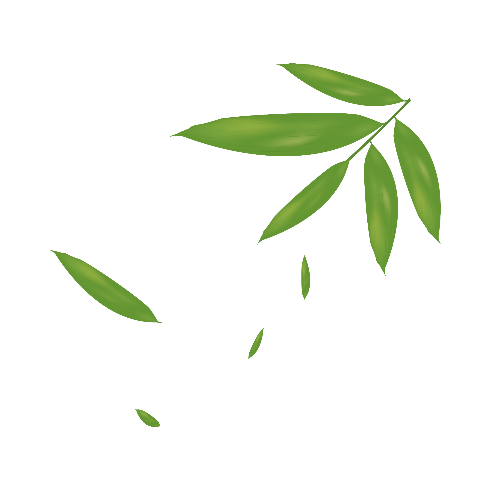 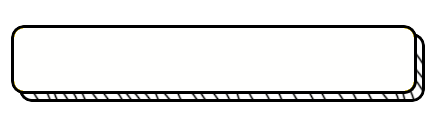 Hoạt động 2: Vẽ cây hòa bình
HÒA
BÌNH
Em hãy hoàn thành bức vẽ Cây hòa bình với yêu cầu sau:
 Rễ cây là những hành động, việc làm thể hiện lòng yêu hòa bình.
 Quả trên cây là những điều tốt đẹp mà hòa bình mang lại.
Quả trên cây là những điều tốt đẹp mà hòa bình mang lại.
HÒA
BÌNH
Rễ cây là những hành động, việc làm thể hiện lòng yêu hòa bình.
Giảm đi số trẻ em bị mồ côi.
Trẻ em được vui chơi
Trẻ em được đi học
Gia đình hạnh phúc
Giảm đi số trẻ em bị tàn tật
Mọi gia đình sống no đủ
Kinh tế phát triển
Số người chết, bị thương ít.
Không có chiến tranh
HÒA
BÌNH
Không cỗ vũ các trò chơi bạo lực
Biết đối thoại và cùng làm việc
Phản đối chiến tranh
Giao lưu với bạn bè thế giới
Ủng hộ nạn nhân chiến tranh
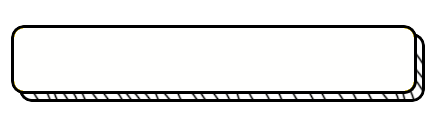 Hoạt động 3: Em hành động vì hòa bình
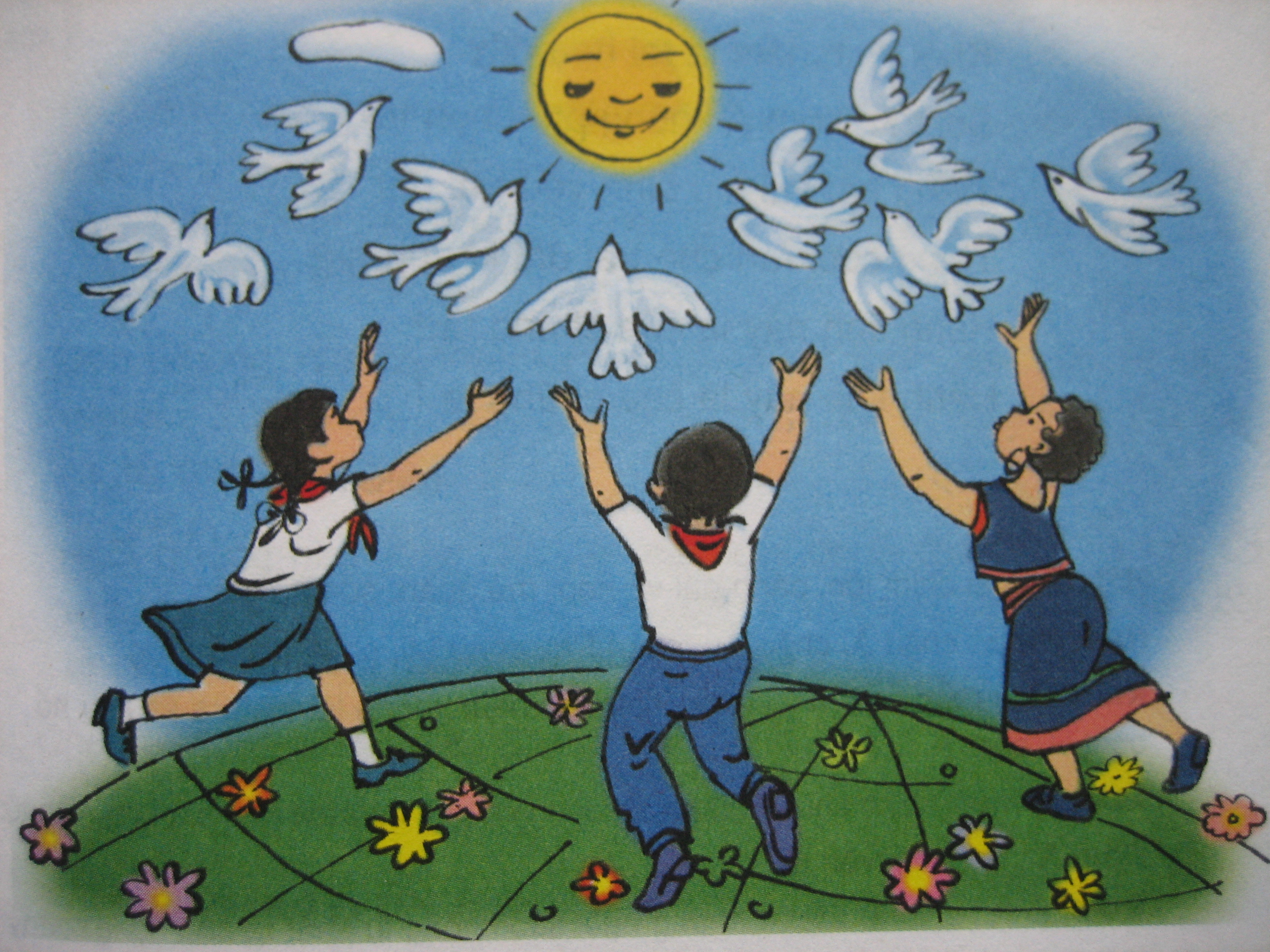 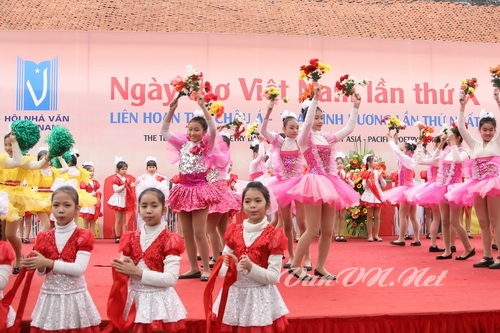 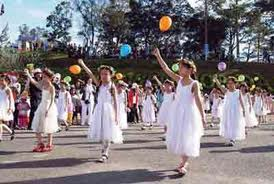 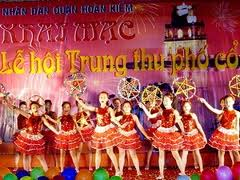 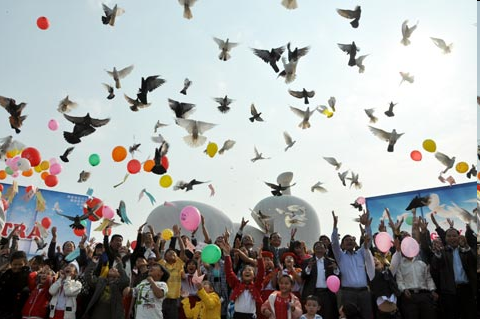 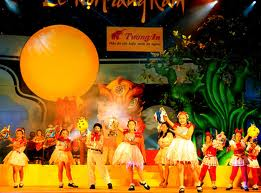 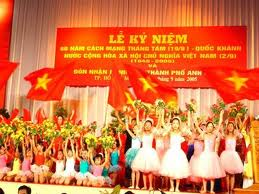 Hãy kể cho bạn nghe những việc  mà mình đã hoặc sẽ làm để góp phần bảo vệ và thể hiện tình yêu hòa bình.
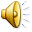 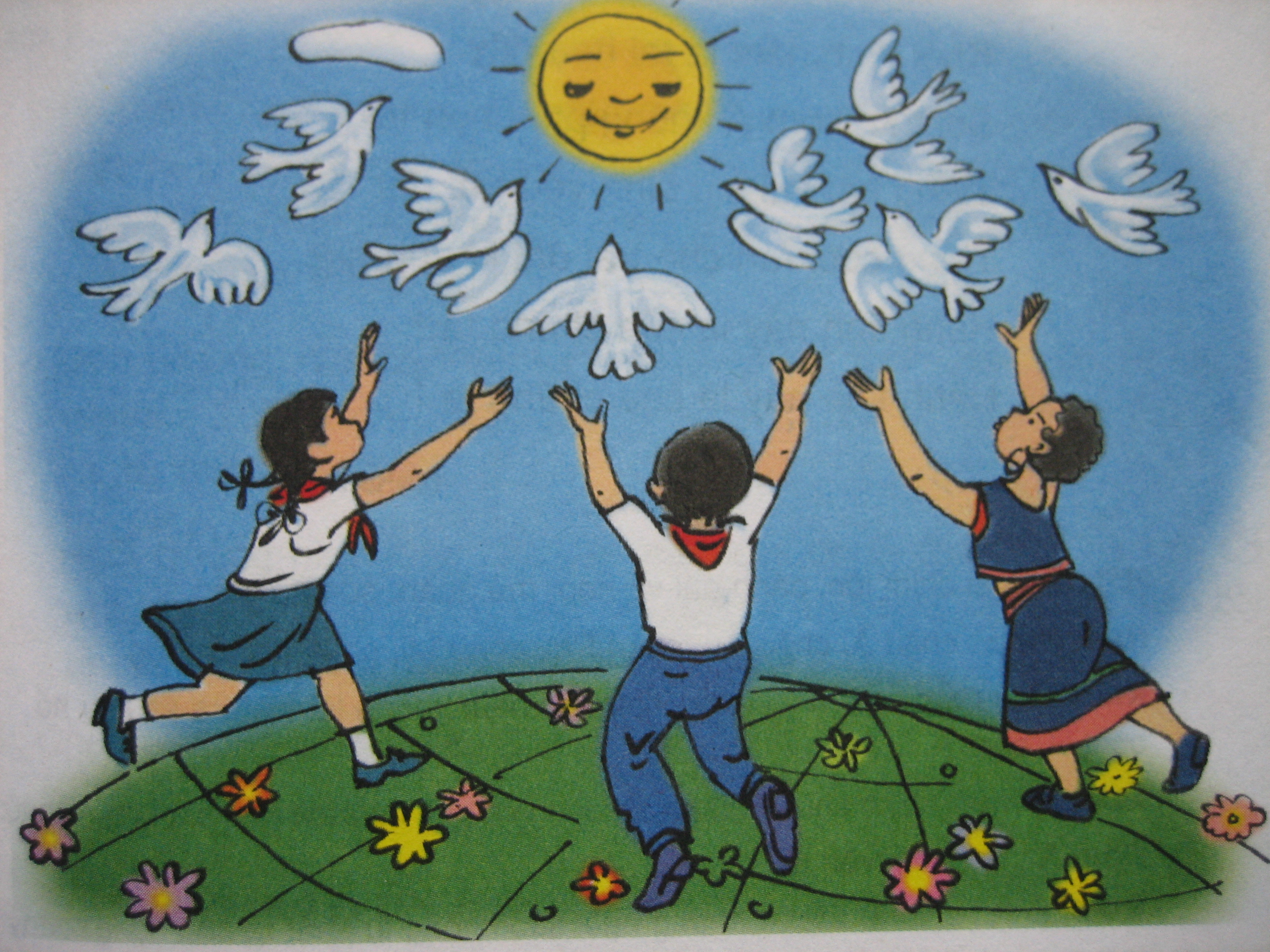 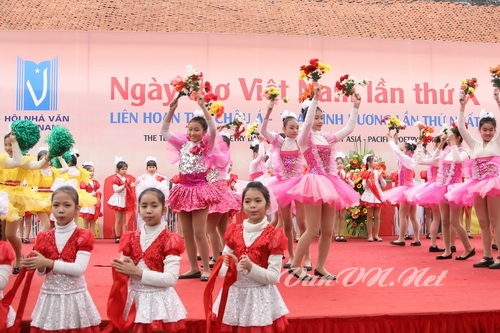 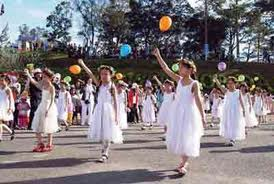 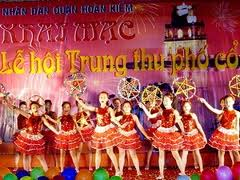 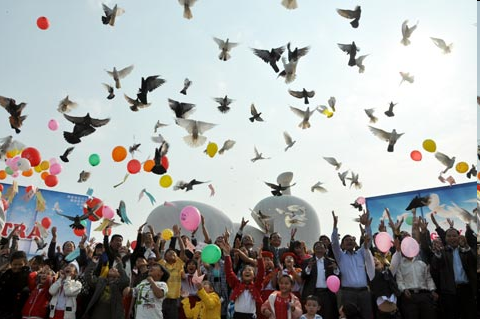 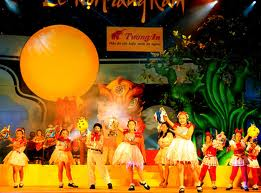 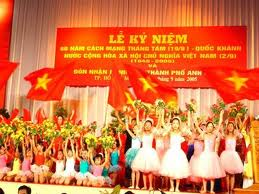 EM HÀNH ĐỘNG VÌ HÒA BÌNH
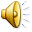 Sinh viên I-rắc biểu tình chống chiến tranh
Vẽ tranh vì hòa bình
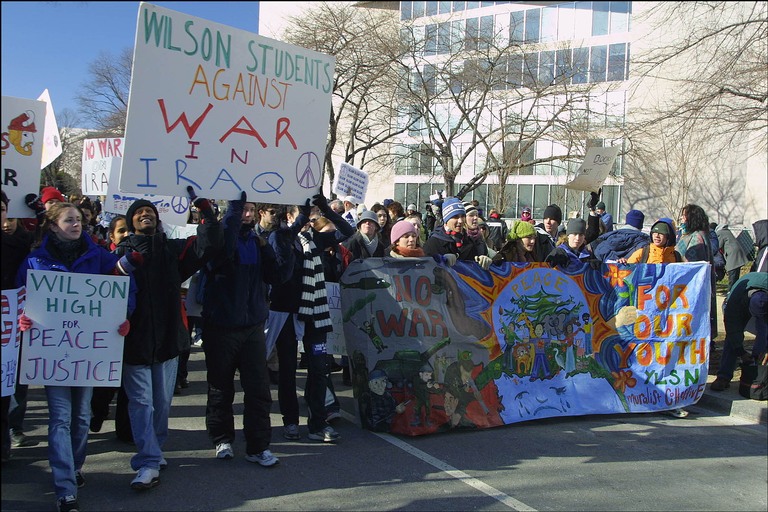 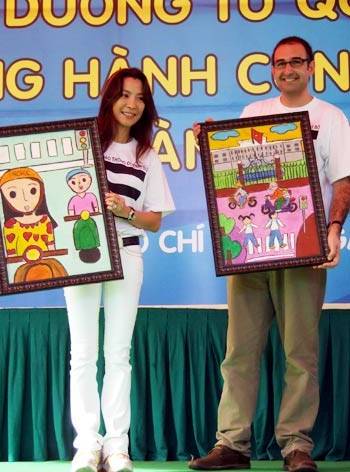 Xuống đường phản đối chiến tranh Việt Nam tại Mĩ
Đi bộ vì hoà bình
Hoạt động vì hòa bình
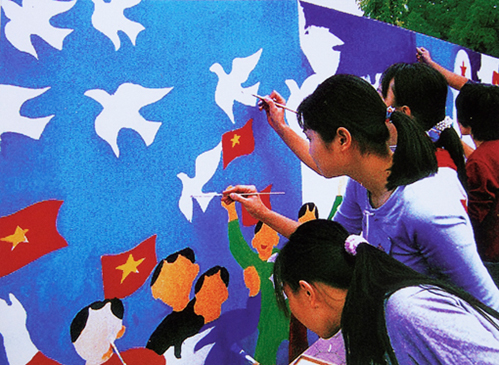 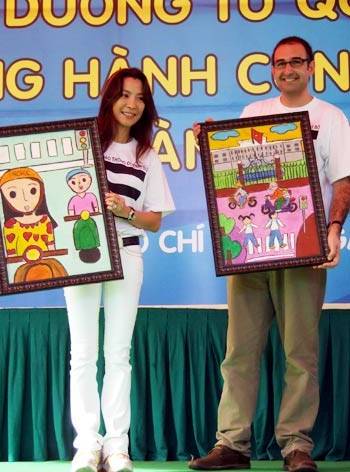 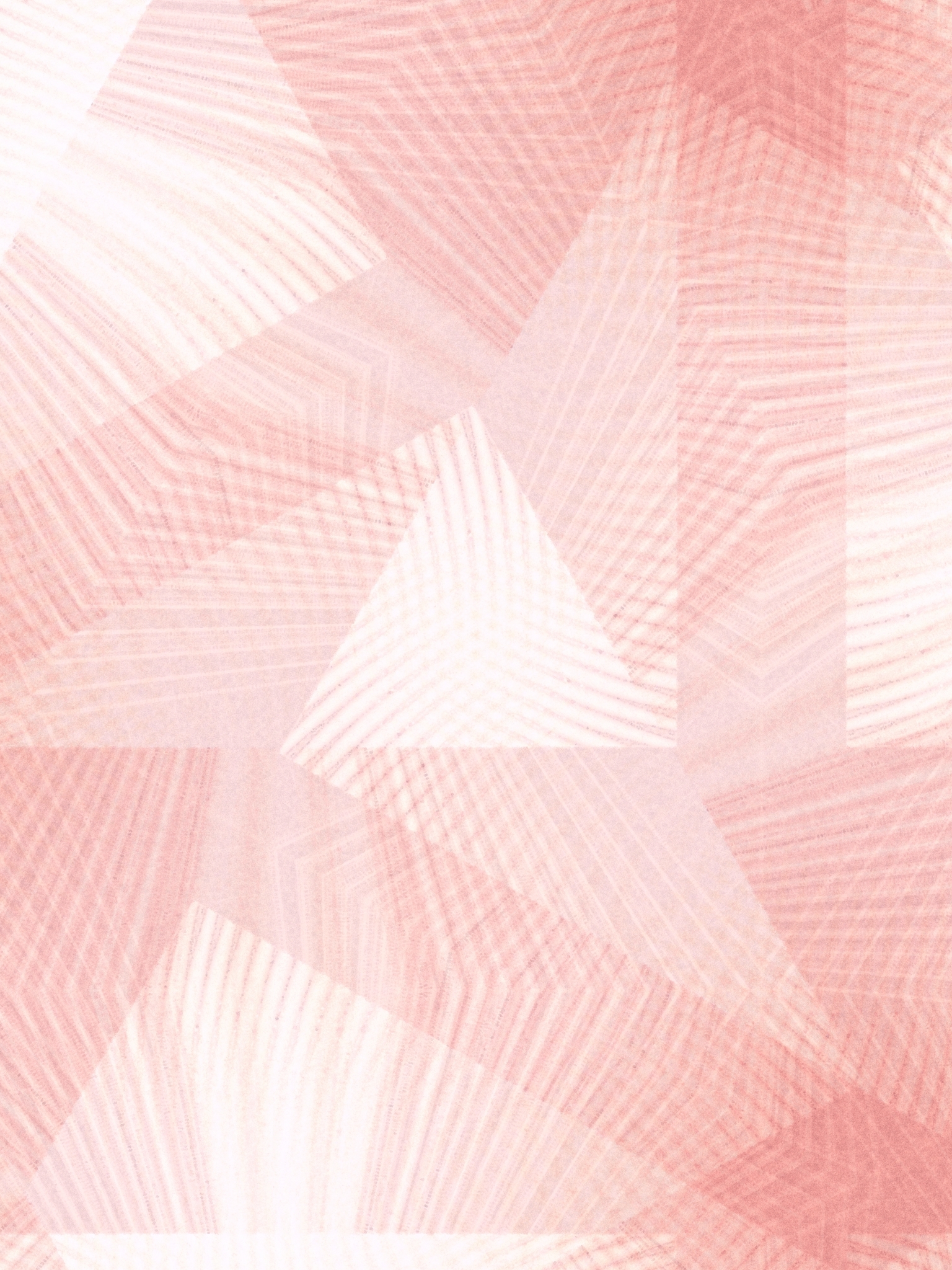 Vẽ tranh về chủ đề “Em yêu hòa bình”
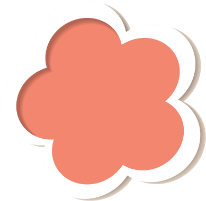 ĐÁNH GIÁ LẠI MỤC TIÊU
1
Biết giá trị của hòa bình; trẻ em có quyền được sống trong hòa bình và có trách nhiệm tham gia các hoạt động bảo vệ hòa bình.
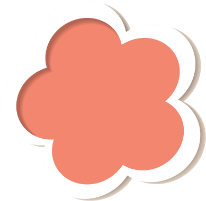 2
Tích cực tham gia các hoạt động bảo vệ hoà bình phù hợp với khả năng do nhà trường, địa phương tổ chức
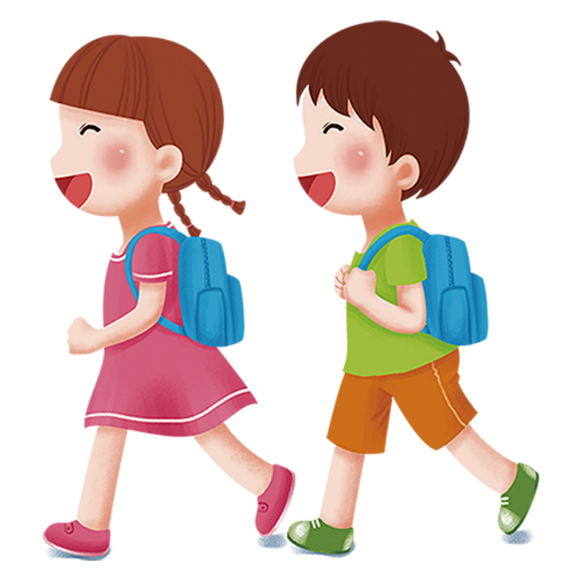 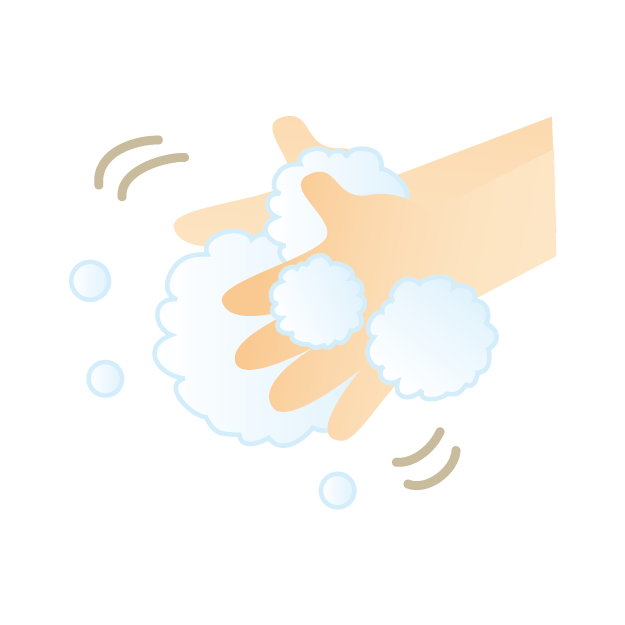 Dặn dò
Xem lại bài
Chuẩn bị bài sau
Chúc các em chăm ngoan,
 học tốt!